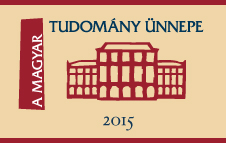 Valóban multitasking?Agyunk válasza az információs nyomásra
Csépe Valéria
MTA TTK Agyi Képalkotó Központ
Témavázlat
Az olvasás új formái

Digitális elmerülés

Az okos eszközök világa

Multitasking?
Az olvasás új formái
3
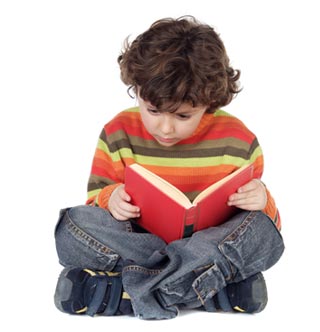 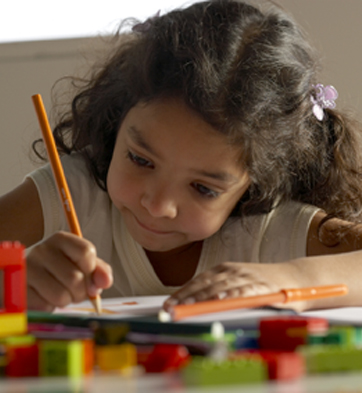 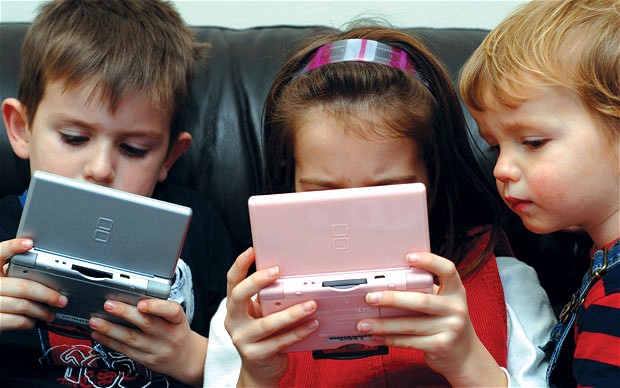 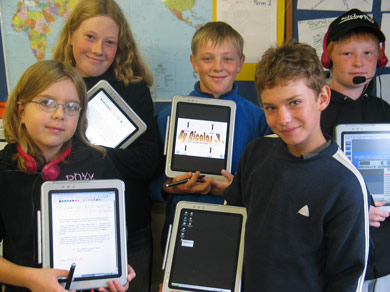 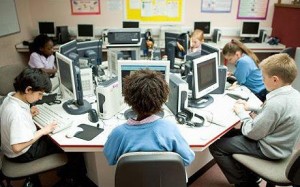 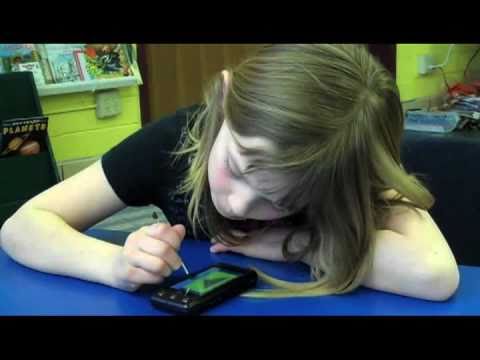 Múlt századok meglepetése
19. század
Nem tud mindenki megtanulni 
írni / olvasni
számolni
20. század
Még mindig nem tud mindenki megtanulni
írni /olvasni
számolni
A  kütyük korszaka elkezdődik
5
A 21. század meglepetése
Még mindig nem tud mindenki megtanulni
írni / olvasni
számolni
Sőt
Teret nyernek a kütyük– kihelyezés és beépülés (kognitív terünk határai)
Megjelennek a mítoszok
a digitális bennszülöttekről
az internet olvasás-sorvasztó hatásáról
az agy új evolúciójáról
6
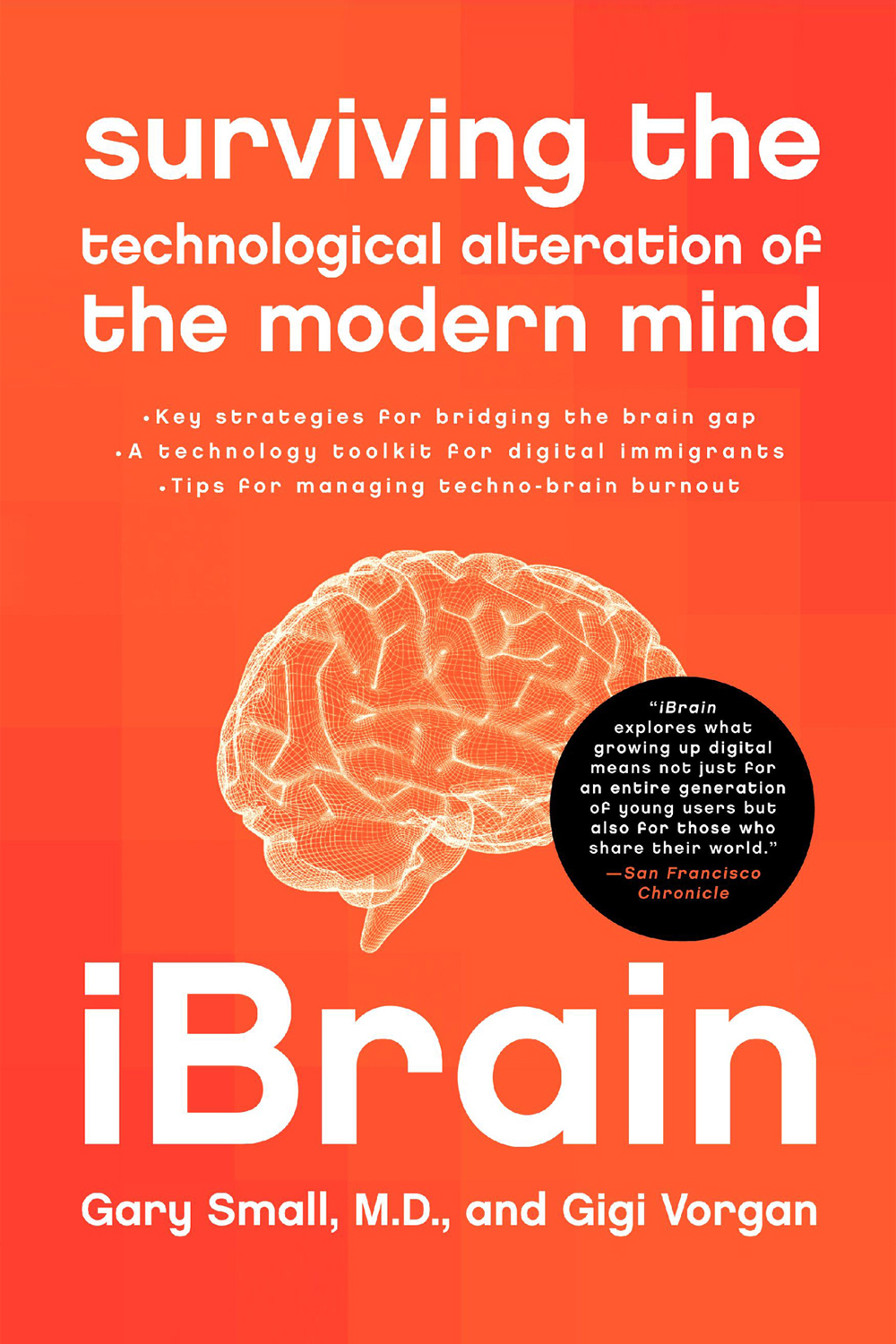 Megváltozott agyi struktúra?
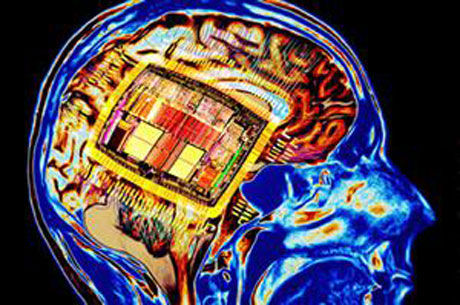 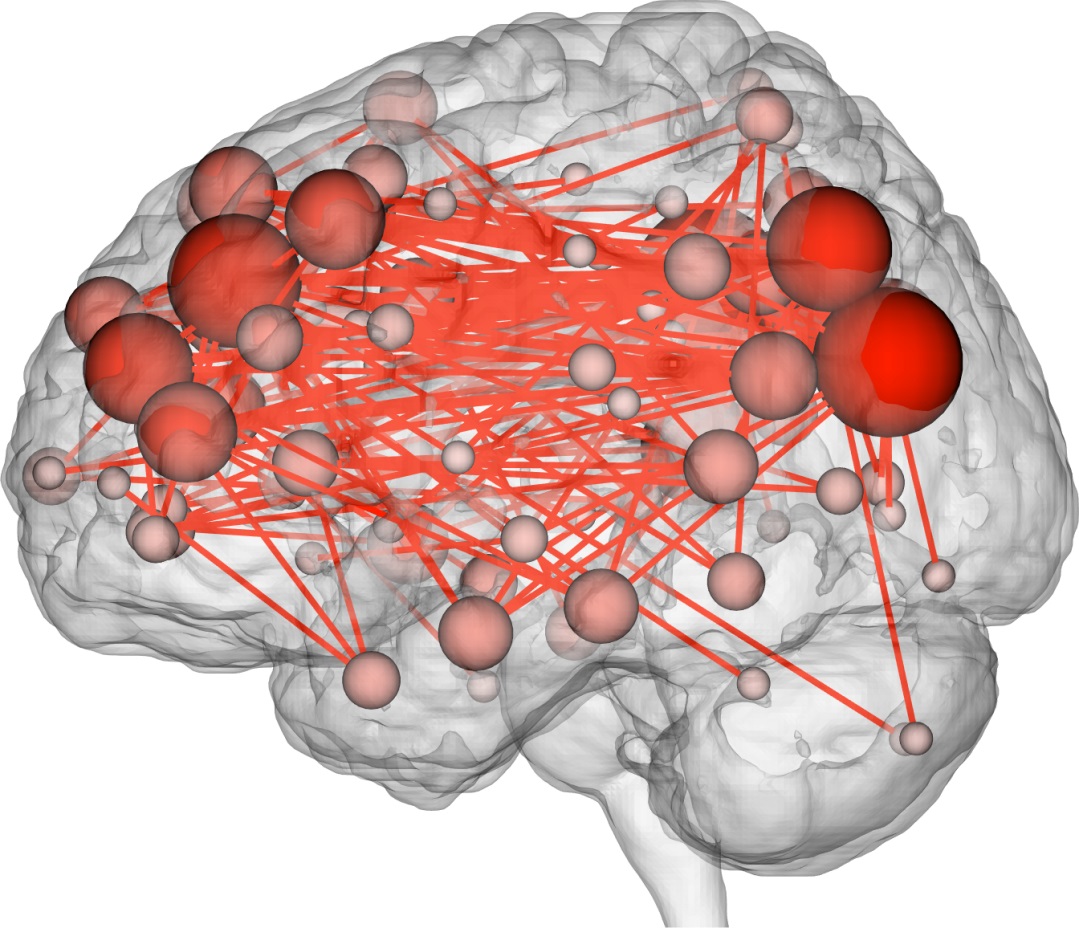 Indirekt válasz: neuroplaszticitás
Direkt válasz: még nincs
Digitális elmerülés
9
Mi történik?
Az emberi agy számára terhelő feladatok „kiszervezése” (PC, laptop, táblagép, okos telefon, stb.)
Az állandó hozzáférés eszközeinek (internet, wifi, cloud…) elterjedése

KÉRDÉS: 	Hová és mit szervezünk ki?
		Ki(k) közvetíti(k) az értéket?
		Átalakul-e a tudni mit, hogyan és hol?
		Kiszolgáltatottak leszünk-e?
A virtuális valóság
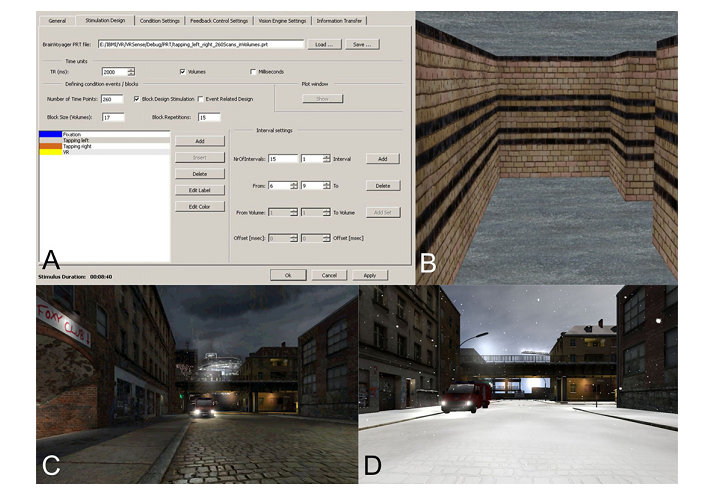 Mueller et al. (2012) Journal of Neuroscience Methods
11
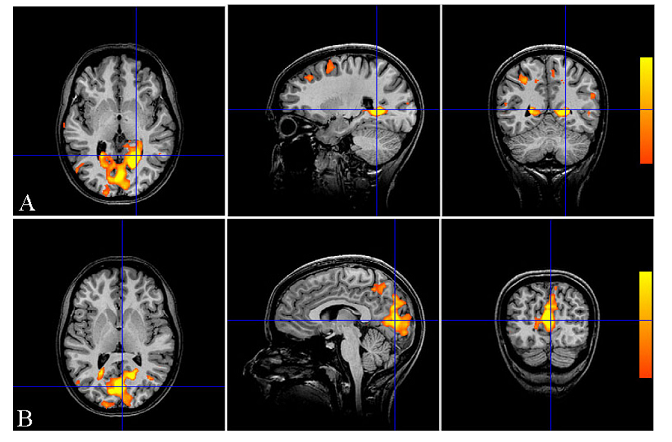 Parahippokampális  területek 
G. lingualis, cuneus, precuneus, középső temporális tekervény
12
Virtuális tér és az „áthelyezett test”
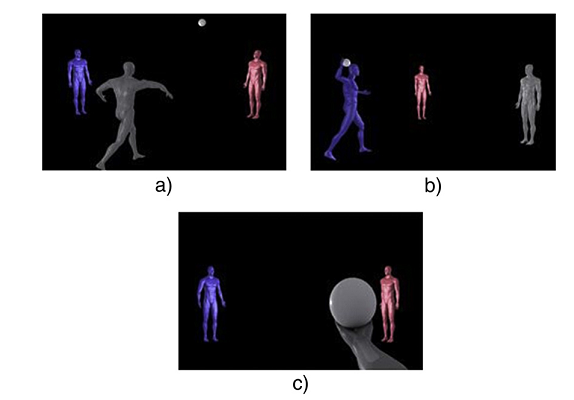 Kim et al.(2012) Progress in Neuropsycho-pharmacology  & Biol.  Psych.
13
Nézőpontváltás – ‚távolított’ én
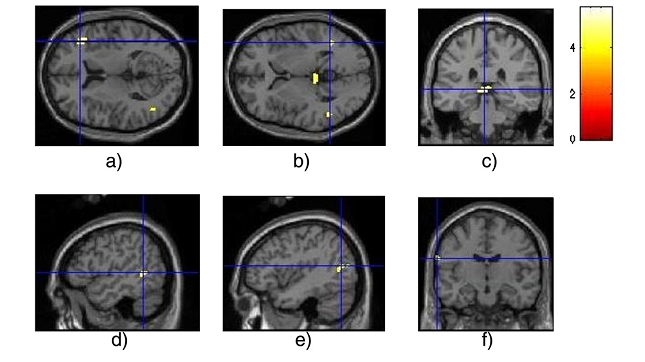 Aktivációemelkedés (addikció):  	(a) j. inzula, (b) j. p.hippokampusz, (c) b. talamusz  (pulvinar), 
		   	(d) b. k. temp. g., (e) b.k. okc. g., (f). p.c.g
14
Internet-függőség: maradandó szerkezeti változás
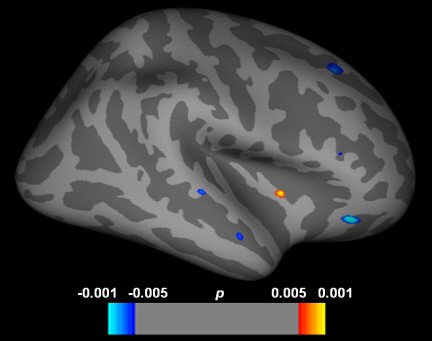 Hong et al (2013) Reduced orbitofrontal cortical thickness in male 
adolescents with internet addiction, Behavioral Brain Functions
Az okos eszközök világa
Hasonlóságok és eltérések
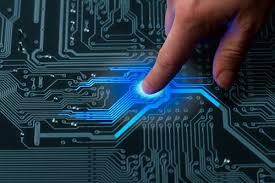 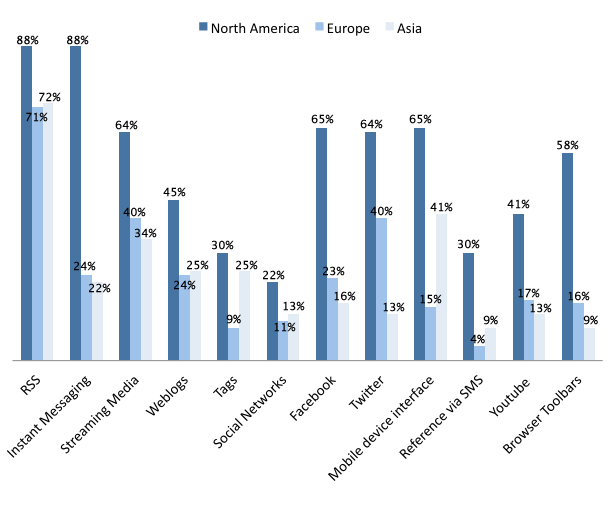 RSS: XML formátumú állománycsalád 
	– helyettünk ellenőriz, követ, frissít, megjelenít
Vannak-e bizonyítékaink arra, hogy
digitális bennszülöttek a mai fiatalok, akiknek más az agya, mint elődeiknek;
lerombolja az internet az agyat;
a képernyőn olvasásnak agyi és kognitív következményei vannak;
az információk tömege túlterheli az agyat;
a digitális készségek elegendőek?
18
Multitasking?
Megosztott feladatteljesítés
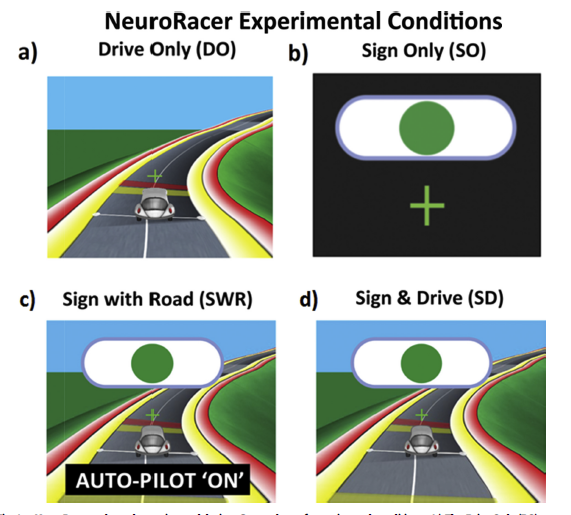 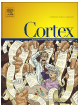 Al-Hashimi et al, 2015
..és a neuronális ár
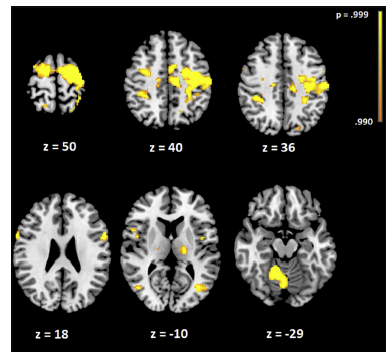 A kontrollfolyamatok „üvegnyak” mechanizmusai
erőfeszítés egyetlen területet terhel (szuperior parietális  terület)
Dorzális figyelmi rendszer
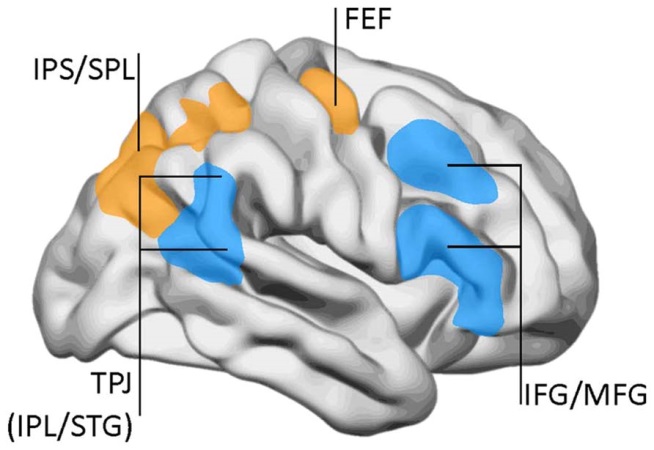 Dorzális végrehajtó rendszer
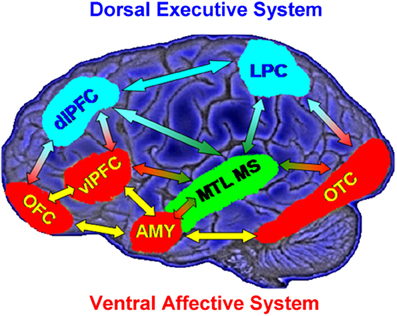 Ventrális figyelmi rendszer
Ventrális érzelmi rendszer
Developmental Review, Special IssueVolume 35, Pages 1-124 (March 2015)Living in the “Net” Generation: Multitasking, Learning, and DevelopmentEdited by Mary L. Courage
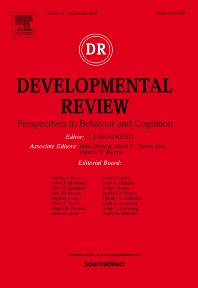 Multitasking és a videojátékok
Kétélű fegyver
Tréninghatás, javuló teljesítmény
Erős függőség az eszközöktől (okos telefon, internet)
Az agyra gyakorolt hatás 
Figyelmi hálózat és végrehajtó funkciók információs nyomás alatt
 A párhuzamos feladatvégzés gyakorolható (procedurális tanulás)
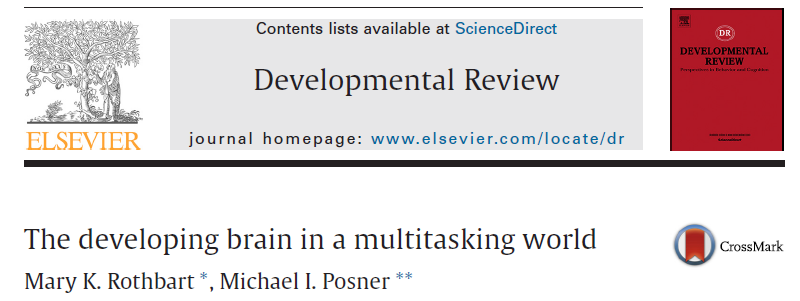 Multitasking előnyök és hátrányok
Kevésbé hatékony az egyes feladatvégzésnél (kevés kivétel) 
A szükséges kognitív és figyelmi források gyerekkorban még éretlenek
„Media multitasking„ hátrányos hatása a fejlődő figyelmi rendszerre nem bizonyított
Akciót kívánó játékoknak pozitív hatása is lehet
Multitasking procedurális tanulásra épül, a deklaratívat nem segíti

Új terület: Neuro-ergonómia és kognitív modellezés 	Cél: optimális munkakörnyezet kialakítása
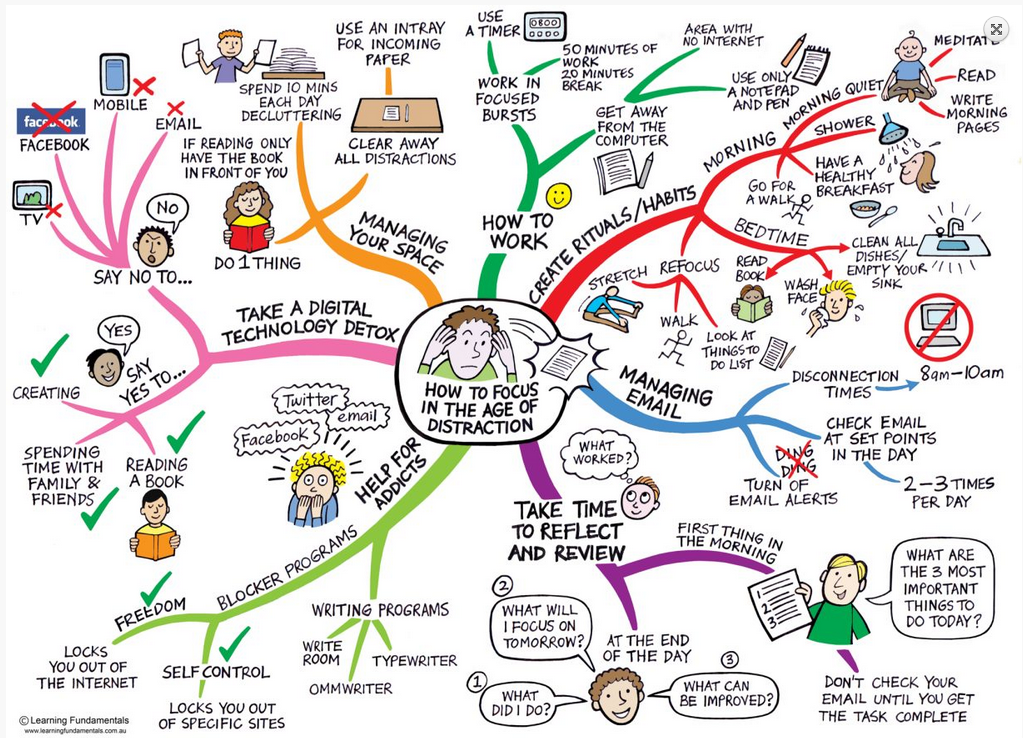